Число  0
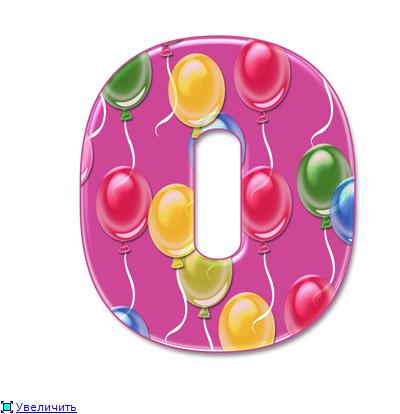 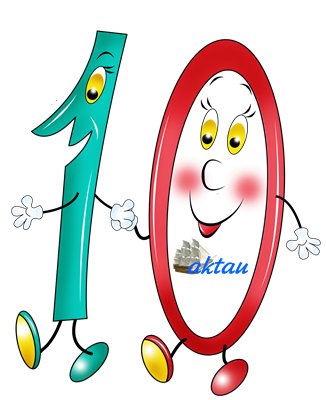 «Ноль
внимания»
Полное  равнодушие.
В   центре   внимания.
Полное   равнодушие.
В  центре  внимания.
«Ноль  
без  палочки»
Ничего  
не  значить.
Немного  забыть.
Ничего 
не   значить.
Немного   забыть.